المؤثرات الإيمانية على النفس الإنسانية
أثار النية
النية الخالصة لله هي التي يأجر عليها المرء
لا بد أن تكون نية العبد قصد بها الله حتى يؤجر عليها  
قال رسول الله صلى الله عليه وسلم :
{إنما الأعمال بالنيات وإنما لكل امرئ ما نوى فمن كانت هجرته إلى الله ورسوله فهجرته إلى الله ورسوله ومن كانت هجرته إلى دنيا يصيبها أو امرأة ينكحها فهجرته إلى ما هاجر إليه}
فلا بد أن يكون العبد نوى بعمله وجه الله فمثلاً من كان على معصية وتوقف عنها فلا بد أن يكون تركها لله أي هجره للمعصية ابتغاء وجه الله
أما أن يكون هجره للمعصية ابتغاء أمر دنيوي كمن كان واقع في الإدمان وينوي بالتوقف عن التعاطي حياة خالية من المخدر 
أو من أجل أن الزواج حتى لا يتعب المرأة التي يتزوجها 
نعم هذا عمل أفضل من الاستمرار على التعاطي لكن ليس له فيه أجر بل قد ينتكس لأنه لم يقصد بهجره المعصية وجه الله فلا بد أن يعلم المرء أن هجره للمعاصي لابد أن يكون لله حتى يؤجر عليه ويعوضه الله خيراً منه {من ترك شيء لله عوضه الله خيراً منه}
النية هي التي يحاسب عليها المرء
الله تعالى يحاسب العبد على نية عمله وهذا ما بينه النبي صلى الله عليه وسلم
عن عائشة قالت قال رسول الله صلى الله عليه وسلم 
{يغزو جيش الكعبة فإذا كانوا ببيداء من الأرض يخسف بأولهم وآخرهم
قالت قلت يا رسول الله صلى الله عليه وسلم كيف يخسف بأولهم وآخرهم وفيهم أسواقهم ومن ليس منهم قال يخسف بأولهم وآخرهم ثم يبعثون على نياتهم}
فبين النبي صلى الله عليه وسلم أن أصحاب الأسواق والناس المؤمنة التي قد يوافق وجودهم ضمن الأرض التي يمتد فيها هذا الجيش الغازي لا يعذبون في الخسف مثل هؤلاء الذين أتوا للإضرار ببيت الله وأن كلاً على نيته
وقال صلى الله عليه وسلم:{إنما يبعث الناس على نياتهم}
النية الخالصة لله يكافئ عليها المرء
بين ذلك في حال المسلمين الذي لم يجدوا ما يجهزوا به للخروج مع رسول الله لتبوك وكذا أصحاب المرض كابن مكتوم فإنما منعه الخروج أنه ضرير لكنهم نياتهم الخروج فنالهم نفس الأجر الذي حصل عليه من خرجوا بالفعل
عن أنس بن مالك رضي الله عنه قال: رجعنا من غزوة تبوك مع النبي صلى الله عليه وسلم فقال:
{إن أقواما خلفنا بالمدينة ما سلكنا شعبا ولا واديا إلا وهم معنا حبسهم العذر}
القلب محل النظر
قال رسول الله صلى الله عليه وسلم:
{إن الله لا ينظر إلى أجسامكم ولا إلى صوركم ولكن ينظر إلى قلوبكم ، [وأعمالكم] }
عندما يعلم المرء أن الله تعالى يريد من العبد صلاح قلبه الذي ينتج يسعى لصلاح عمله ولا يهتم بما لا يهتم به الله من هيئة المرء ومنظره
القلب محل النظر
قال رسول الله صلى الله عليه وسلم:
{ثلاث أقسم عليهن وأحدثكم حديثا فاحفظوه ما نقص مال عبد من صدقة ولا ظلم عبد مظلمة صبر عليها إلا زاده الله عزا ولا فتح عبد باب مسألة إلا فتح الله عليه باب فقر أو كلمة نحوها وأحدثكم حديثا فاحفظوه:
إنما الدنيا لأربعة نفر عبد رزقه الله مالا وعلما فهو يتقي فيه ربه ويصل فيه رحمه ويعلم لله فيه حقا فهذا بأفضل المنازل وعبد رزقه الله علما ولم يرزقه مالا فهو صادق النية يقول لو أن لي مالا لعملت بعمل فلان فهو بنيته فأجرهما سواء وعبد رزقه الله مالا ولم يرزقه علما يخبط في ماله بغير علم ولا يتقي فيه ربه ولا يصل فيه رحمه ولا يعلم لله فيه حقا فهذا بأخبث المنازل وعبد لم يرزقه الله مالا ولا علما فهو يقول لو أن لي مالا لعملت فيه بعمل فلان فهو بنيته فوزرهما سواء}
لك ما نويت ولك ما أخذت
عن معن بن يزيد رضي الله عنهما قال {كان أبي يزيد أخرج دنانير يتصدق بها فوضعها عند رجل في المسجد فجئت فأخذتها فأتيته بها فقال والله ما إياك أردت فخاصمته إلى رسول الله صلى الله عليه وسلم فقال لك ما نويت يا يزيد ولك ما أخذت يا معن}
لك ما عقدت عليه نيتك حتى في الأمنية
قال رسول الله صلى الله عليه وسلم :
{قال رجل لأتصدقن الليلة بصدقة فخرج بصدقته فوضعها في يد سارق فأصبحوا يتحدثون تصدق الليلة على سارق فقال اللهم لك الحمد على سارق لأتصدقن بصدقة فخرج بصدقته فوضعها في يد زانية فأصبحوا يتحدثون تصدق الليلة على زانية فقال اللهم لك الحمد على زانية لأتصدقن بصدقة فخرج بصدقته فوضعها في يد غني فأصبحوا يتحدثون تصدق الليلة على غني فقال اللهم لك الحمد على سارق وزانية وغني فأتي فقيل له[أما صدقتك فقد تقبلت ] أما صدقتك على سارق فلعله أن يستعف عن سرقته
وأما الزانية فلعلها أن تستعف عن زناها وأما الغني فلعله أن يعتبر فينفق مما أعطاه الله}
لك ما عقدت عليه نيتك وأن لم تعمل بها
قال النبي صلى الله عليه وسلم 
{من أتى فراشه وهو ينوي أن يقوم يصلي من الليل فغلبته عيناه حتى أصبح كتب له ما نوى وكان نومه صدقة عليه من ربه}
السؤال الأول أذكر حديث واحد في النية
السؤال الثانيأذكر فائدة واحداً للنية الصدقة
السؤال الثالثأذكر عاقبة واحدة  للنية الغير طيبة
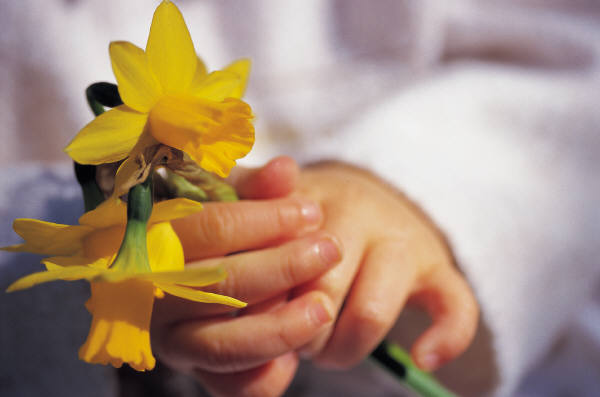 هدية لمشارك معنا بدون سؤال
هدية موقع الإيمان لدفع الإدمان
من دروس مشرف الموقع 
 الشيخ عبد القادر أبو طالب
في رمضان 1428 بأمل الدمام
لتطويع الحاسوب لخدمة الدين